Ребусы к урокам биологии, внеклассной работе  
по теме «Млекопитающие. Первозвери. Грызуны»
Автор материала:
 Медведева Татьяна Александровна,
учитель биологии
высшей квалификационной категории
МБОУ Арбатская средняя школа
С. Арбаты
Таштыпский район
Республика Хакасия
2015г.
Б-7кл.
Ребусы  «Млекопитающие»
Первозвери
Грызуны
???
Первозвери
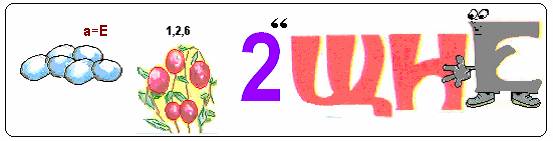 Слово из 12 букв
Яйцекладущие
дальше
[Speaker Notes: Проверка – триггер –прямоугольник ???]
???
В «Классе» их много
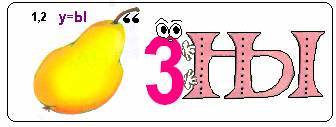 Слово из 7 букв
Грызуны
дальше
???
Передаёт энцефалит
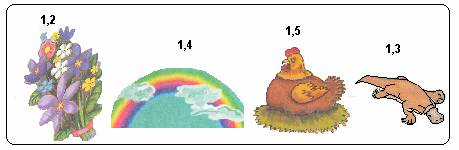 Бурундук
Слово из  8 букв
дальше
???
«Мелкий» грызун
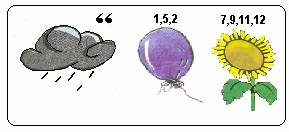 Слово из 10 букв
Тушканчик
дальше
???
«Норный» житель
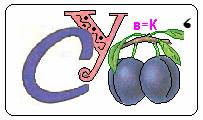 Суслик
Слово из 6 букв
дальше
Обладательница шелковистого меха
???
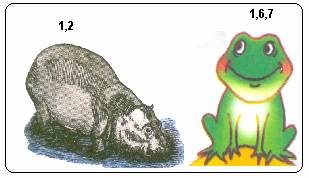 Белка
Слово из 5 букв
дальше
В  работе использованы ребусы, взятые с сайта:
http://biouroki.ru/rebus/20.html